PHY 712 Electrodynamics
9-9:50 AM  MWF  Olin 103

Plan for Lecture 29:
Continue reading Chap. 14 – 
Radiation by moving charges
Motion in a line
Motion in a circle
Spectral analysis of radiation
04/03/2017
PHY 712  Spring 2017 -- Lecture 29
1
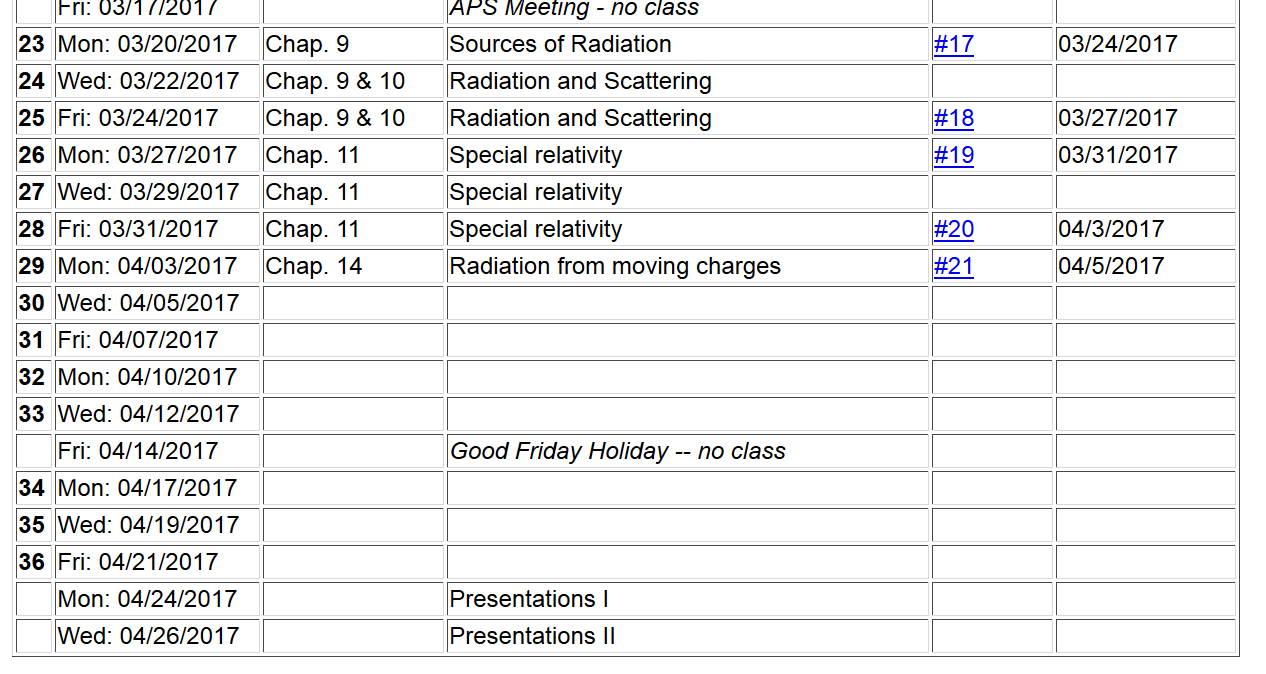 04/03/2017
PHY 712  Spring 2017 -- Lecture 29
2
Radiation from a moving charged particle
z
r-Rq(t)
q
r
Rq(t)
y
x
04/03/2017
PHY 712  Spring 2017 -- Lecture 29
3
Liénard-Wiechert fields (cgs Gaussian units):
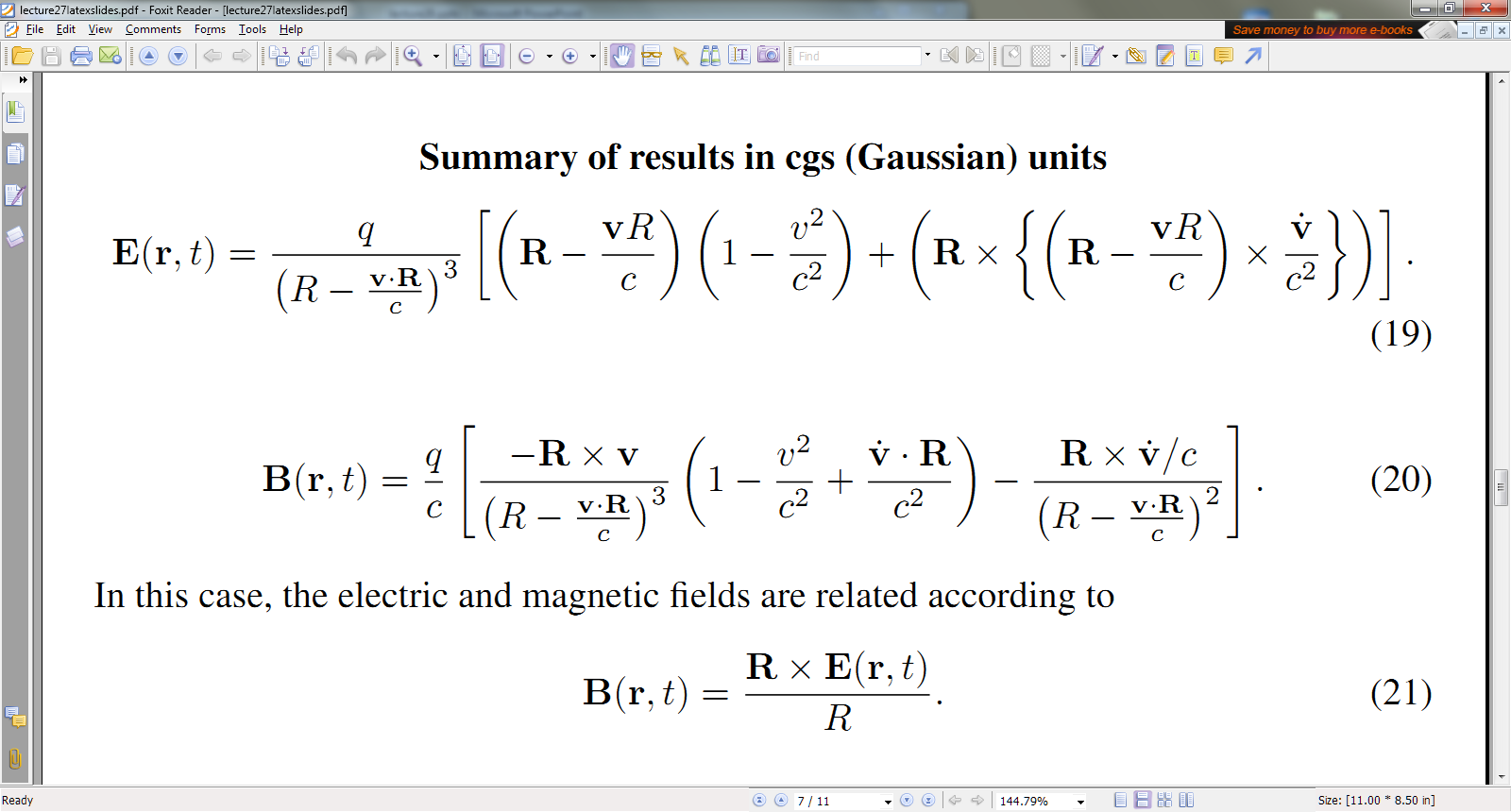 04/03/2017
PHY 712  Spring 2017 -- Lecture 29
4
Electric field far from source:
04/03/2017
PHY 712  Spring 2017 -- Lecture 29
5
Poynting vector:
04/03/2017
PHY 712  Spring 2017 -- Lecture 29
6
Power radiated
04/03/2017
PHY 712  Spring 2017 -- Lecture 29
7
Radiation from a moving charged particle
z
.
v
r-Rq(tr)=R
q
Q
r
Rq(t)
y
x
04/03/2017
PHY 712  Spring 2017 -- Lecture 29
8
Radiation power in non-relativistic case -- continued
04/03/2017
PHY 712  Spring 2017 -- Lecture 29
9
Radiation distribution in the relativistic case
This expression gives us the energy per unit field time t. We are often interested in the power per unit retarded time tr=t-R/c:
04/03/2017
PHY 712  Spring 2017 -- Lecture 29
10
Radiation distribution in the relativistic case -- continued
For linear acceleration:
04/03/2017
PHY 712  Spring 2017 -- Lecture 29
11
Power from linearly accelerating particle
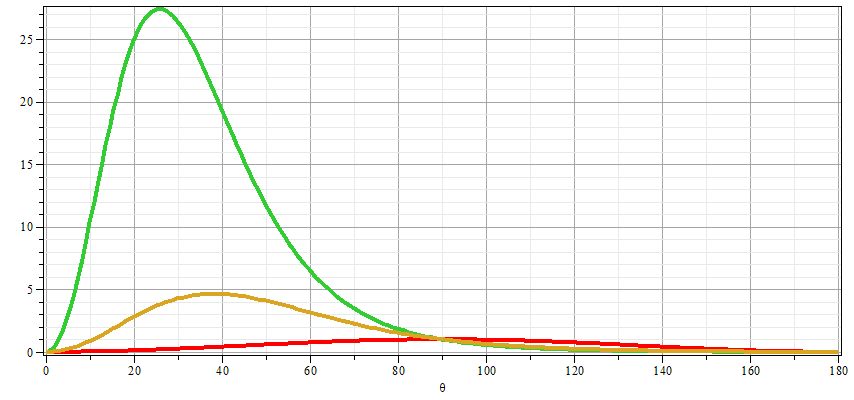 b=0.7
b=0.5
b=0
04/03/2017
PHY 712  Spring 2017 -- Lecture 29
12
Polar plots:
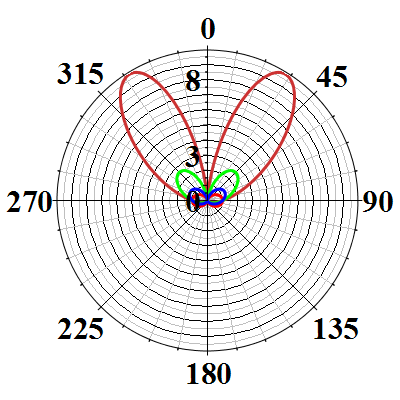 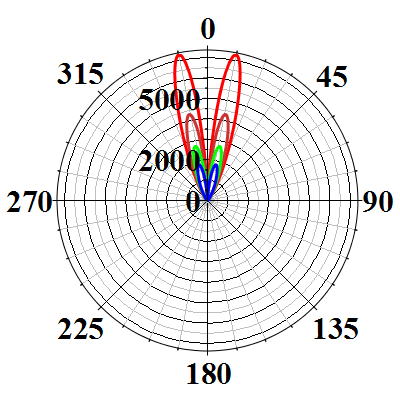 b=0.93
b=0.6
b=0.90
b=0
04/03/2017
PHY 712  Spring 2017 -- Lecture 29
13
Power from linearly accelerating particle
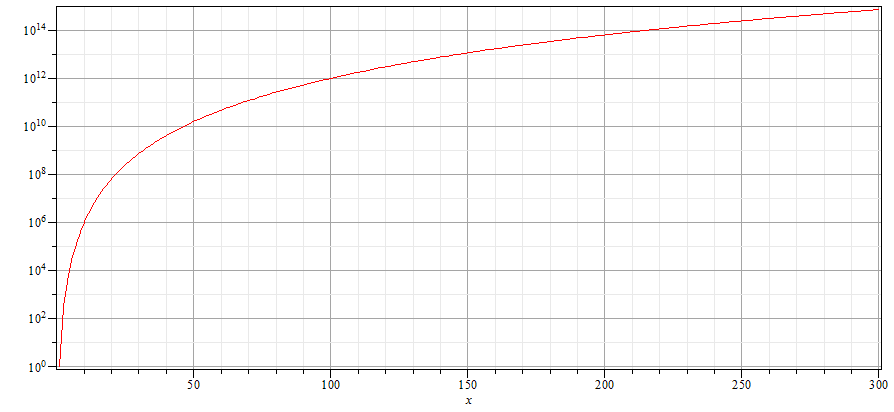 04/03/2017
PHY 712  Spring 2017 -- Lecture 29
14
Power distribution for linear acceleration -- continued
z
r
.
b
q
y
b
x
04/03/2017
PHY 712  Spring 2017 -- Lecture 29
15
Power distribution for circular acceleration
z
r
.
b
q
y
b
x
04/03/2017
PHY 712  Spring 2017 -- Lecture 29
16
Power distribution for circular acceleration
z
r
.
b
q
y
b
f
x
04/03/2017
PHY 712  Spring 2017 -- Lecture 29
17
Spectral composition of electromagnetic radiation
     Previously we determined the power distribution from
     a charged particle:
04/03/2017
PHY 712  Spring 2017 -- Lecture 29
18
Spectral composition of electromagnetic radiation -- continued
Parseval’s theorem
     Marc-Antoine Parseval des Chênes 1755-1836
         http://www-history.mcs.st-andrews.ac.uk/Biographies/Parseval.html
04/03/2017
PHY 712  Spring 2017 -- Lecture 29
19
Spectral composition of electromagnetic radiation -- continued
04/03/2017
PHY 712  Spring 2017 -- Lecture 29
20
Spectral composition of electromagnetic radiation -- continued
04/03/2017
PHY 712  Spring 2017 -- Lecture 29
21
Spectral composition of electromagnetic radiation -- continued
04/03/2017
PHY 712  Spring 2017 -- Lecture 29
22
Spectral composition of electromagnetic radiation -- continued
04/03/2017
PHY 712  Spring 2017 -- Lecture 29
23
Spectral composition of electromagnetic radiation -- continued
04/03/2017
PHY 712  Spring 2017 -- Lecture 29
24
Example – radiation from a collinear acceleration burst
04/03/2017
PHY 712  Spring 2017 -- Lecture 29
25
Example:
r
q
Dv
04/03/2017
PHY 712  Spring 2017 -- Lecture 29
26
Spectral composition of electromagnetic radiation -- continued
04/03/2017
PHY 712  Spring 2017 -- Lecture 29
27